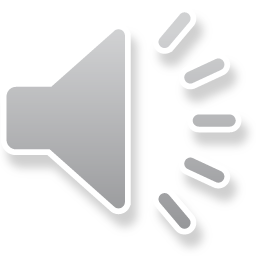 Mijn subjectieve kaart in vogelvlucht
Door
Jordi Welten
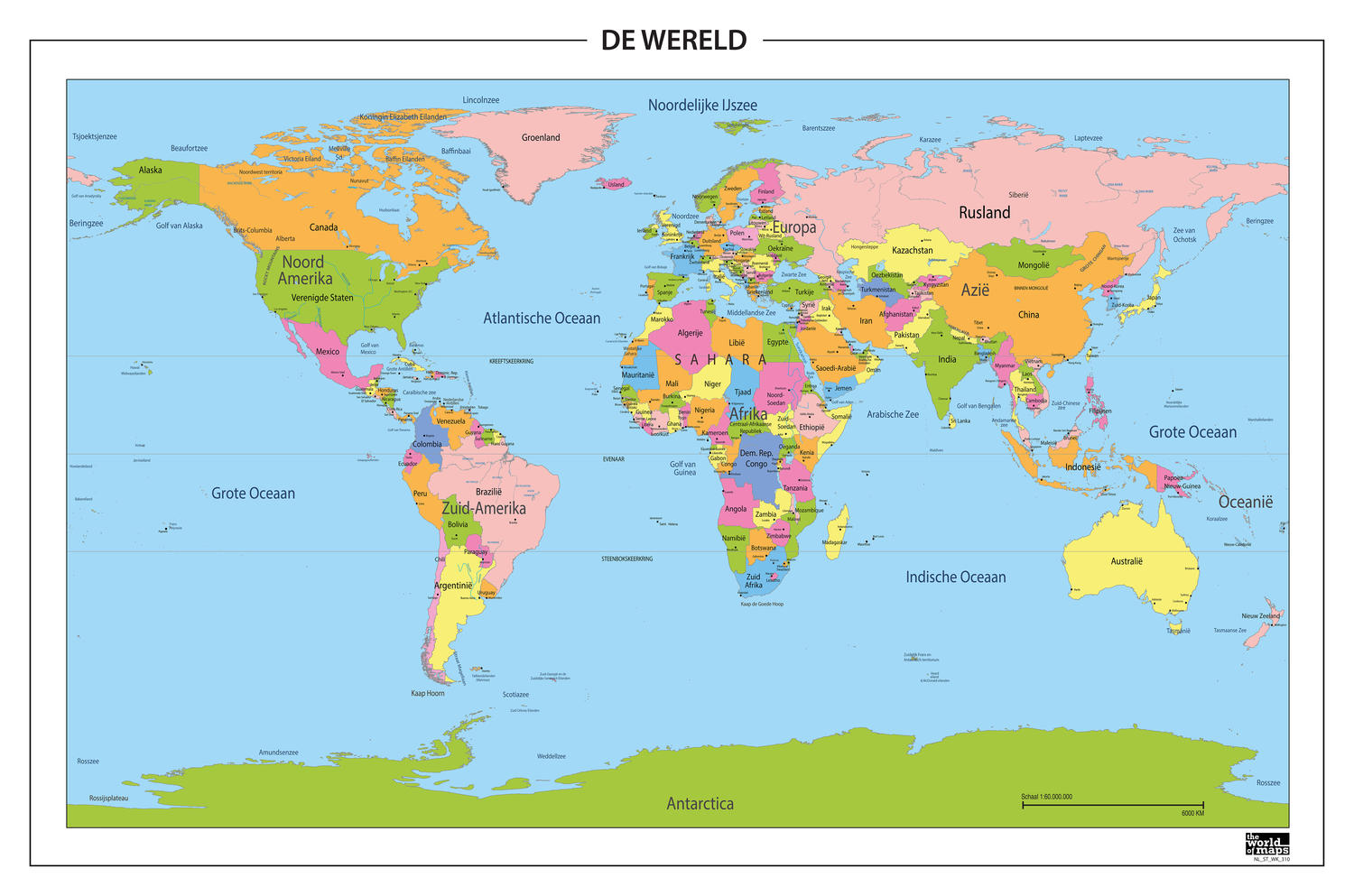 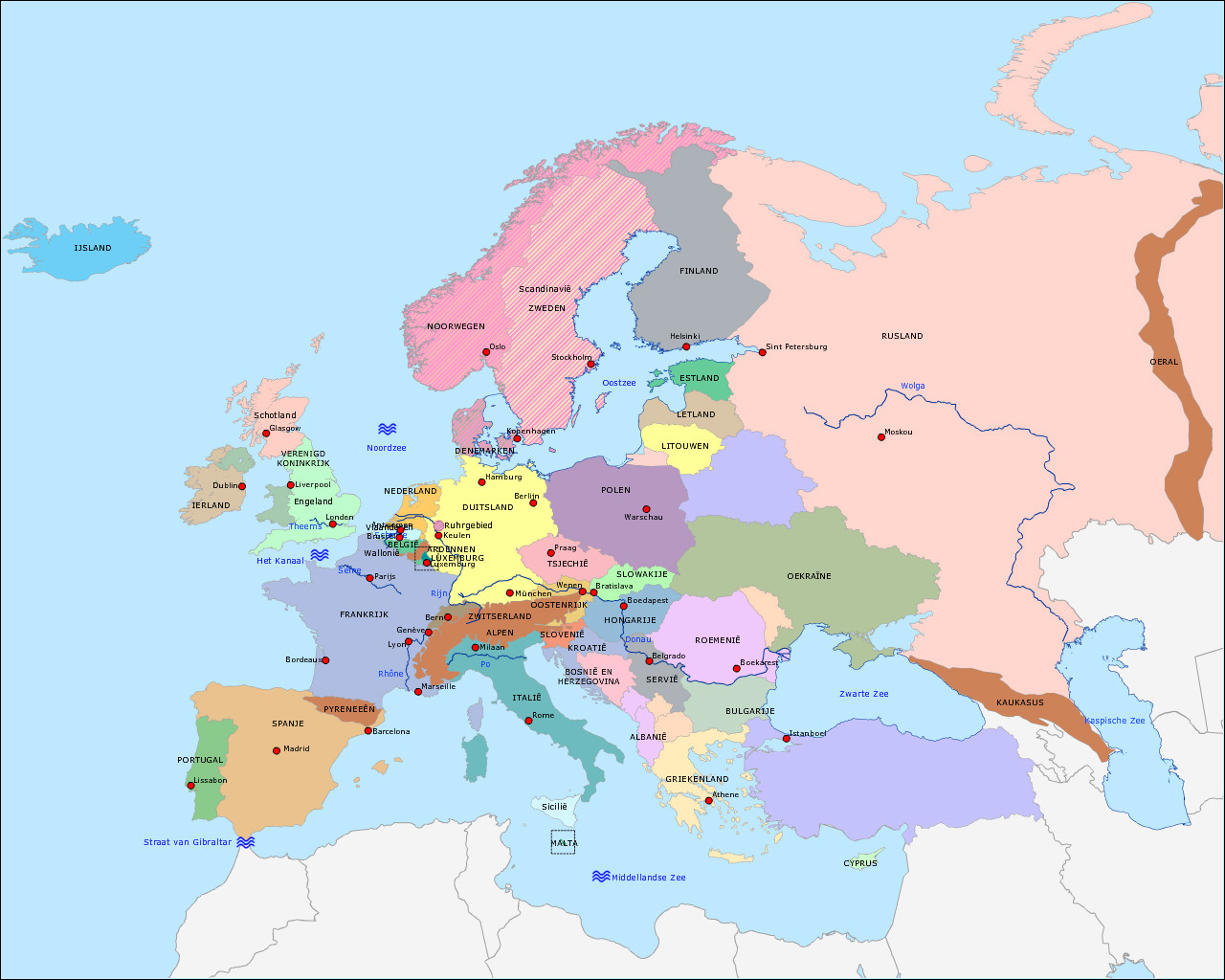 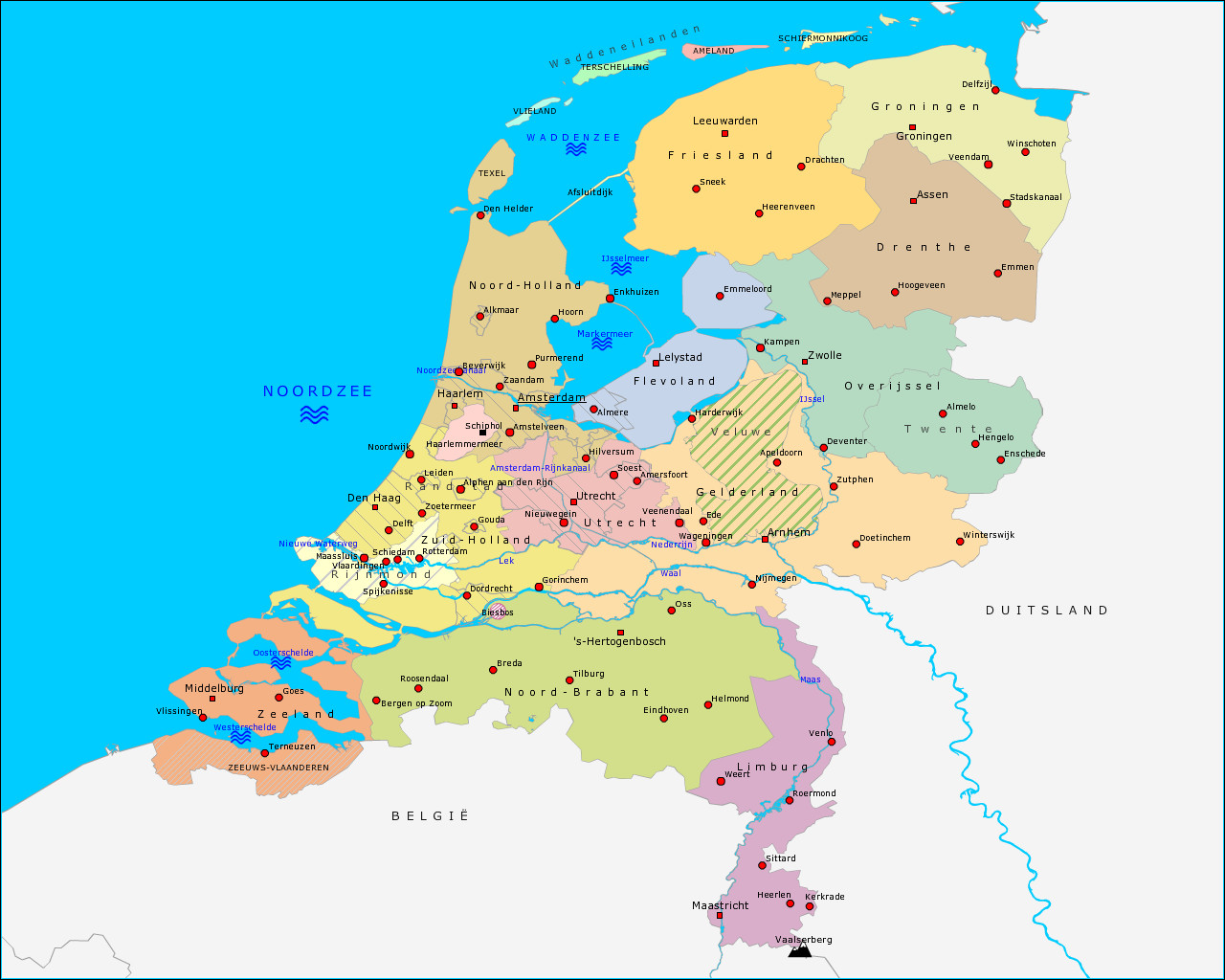 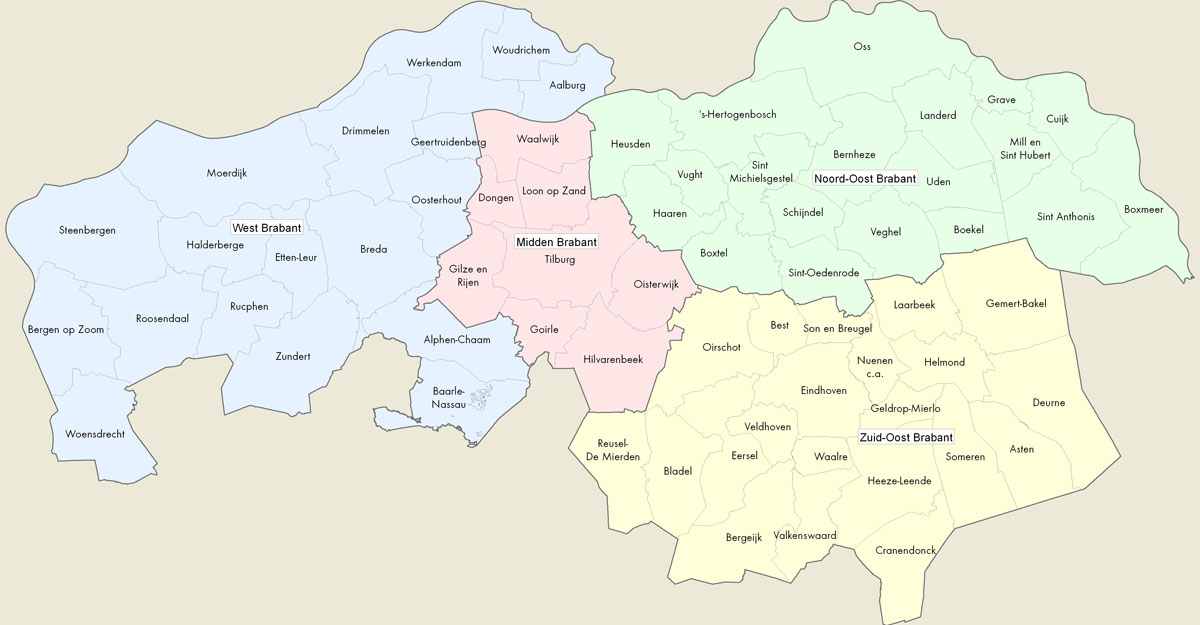 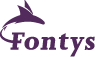 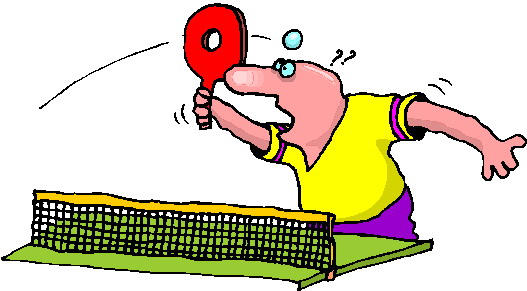 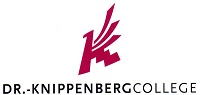 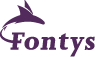 Pabo
Bedrijfseconomie
Havo/VWO
Landelijk Senioren
3e Divisie
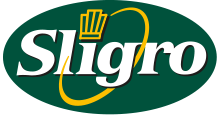 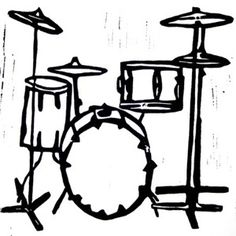 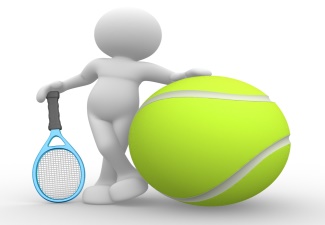 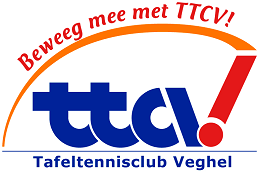 Basisschool de Fontein
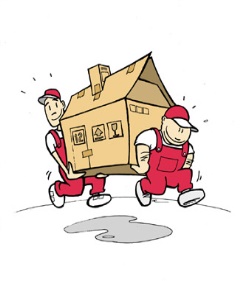 En in de toekomst???
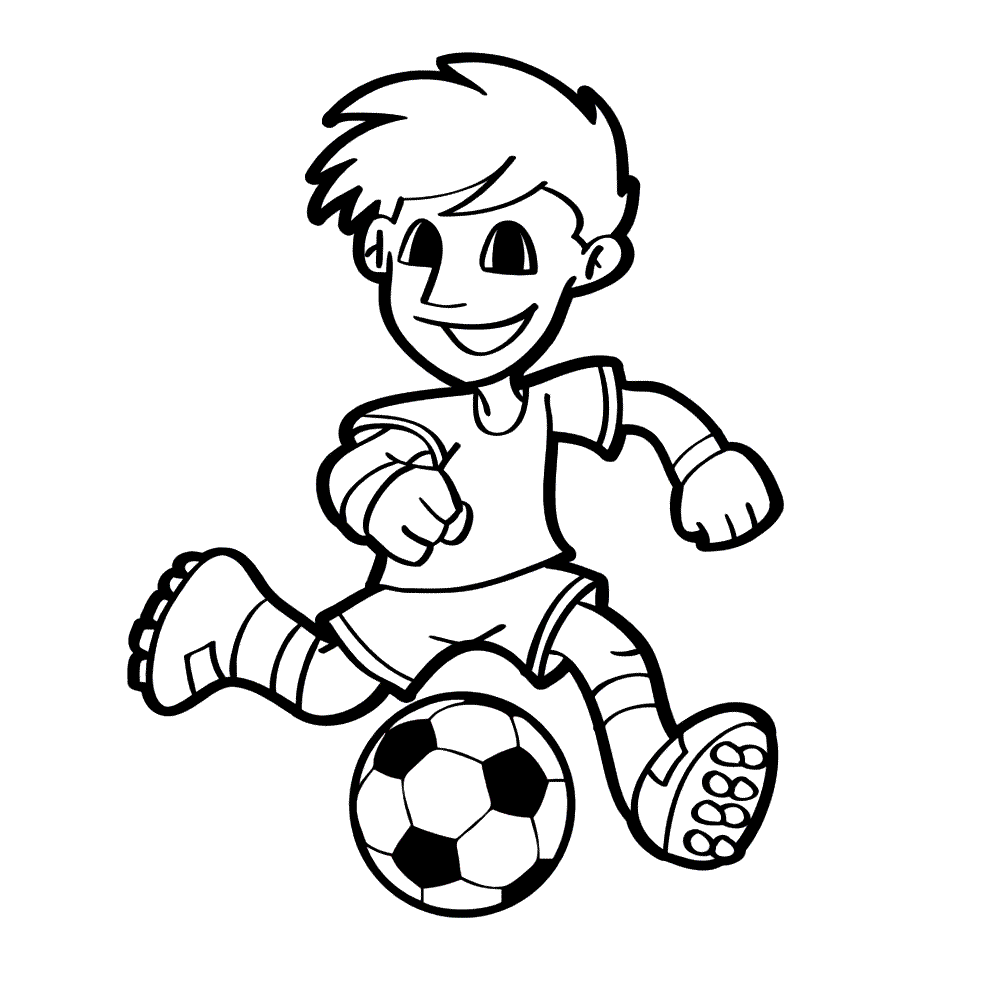 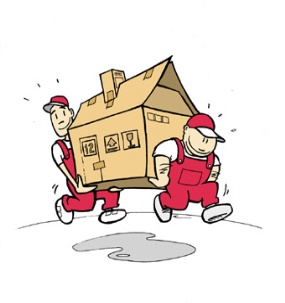 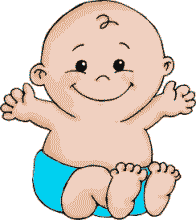 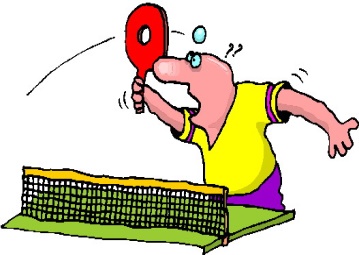 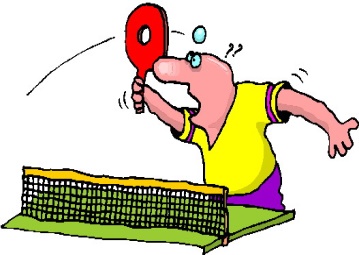